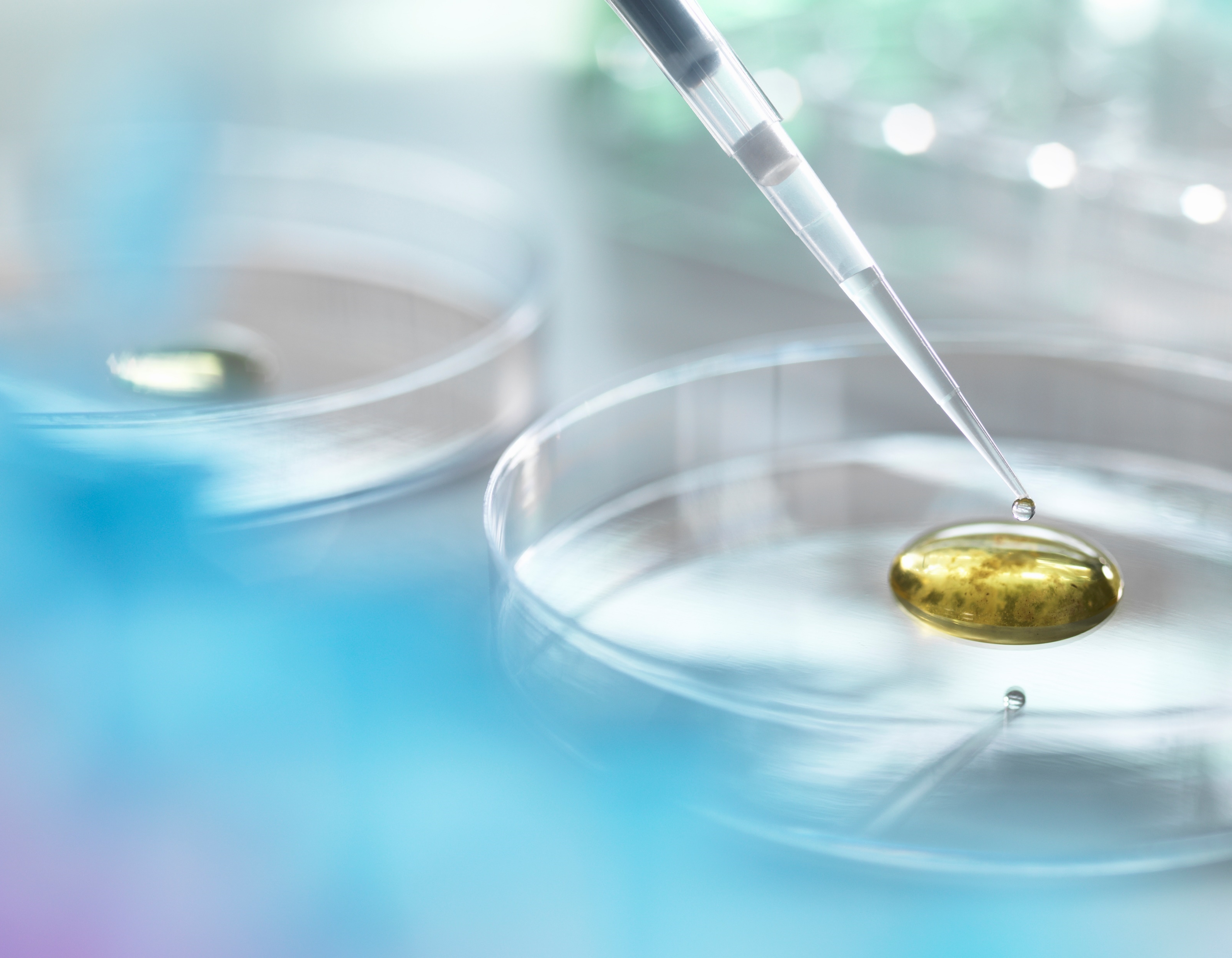 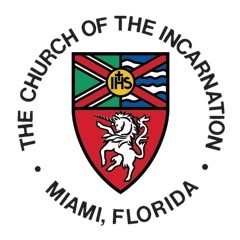 Church of the IncarnationCHURCH INFORMATIONAL SESSIONsChurch OfficeAUGUST    , 2020
In Sacred Safety
Reverend Roberta Knowles, RECTOR+
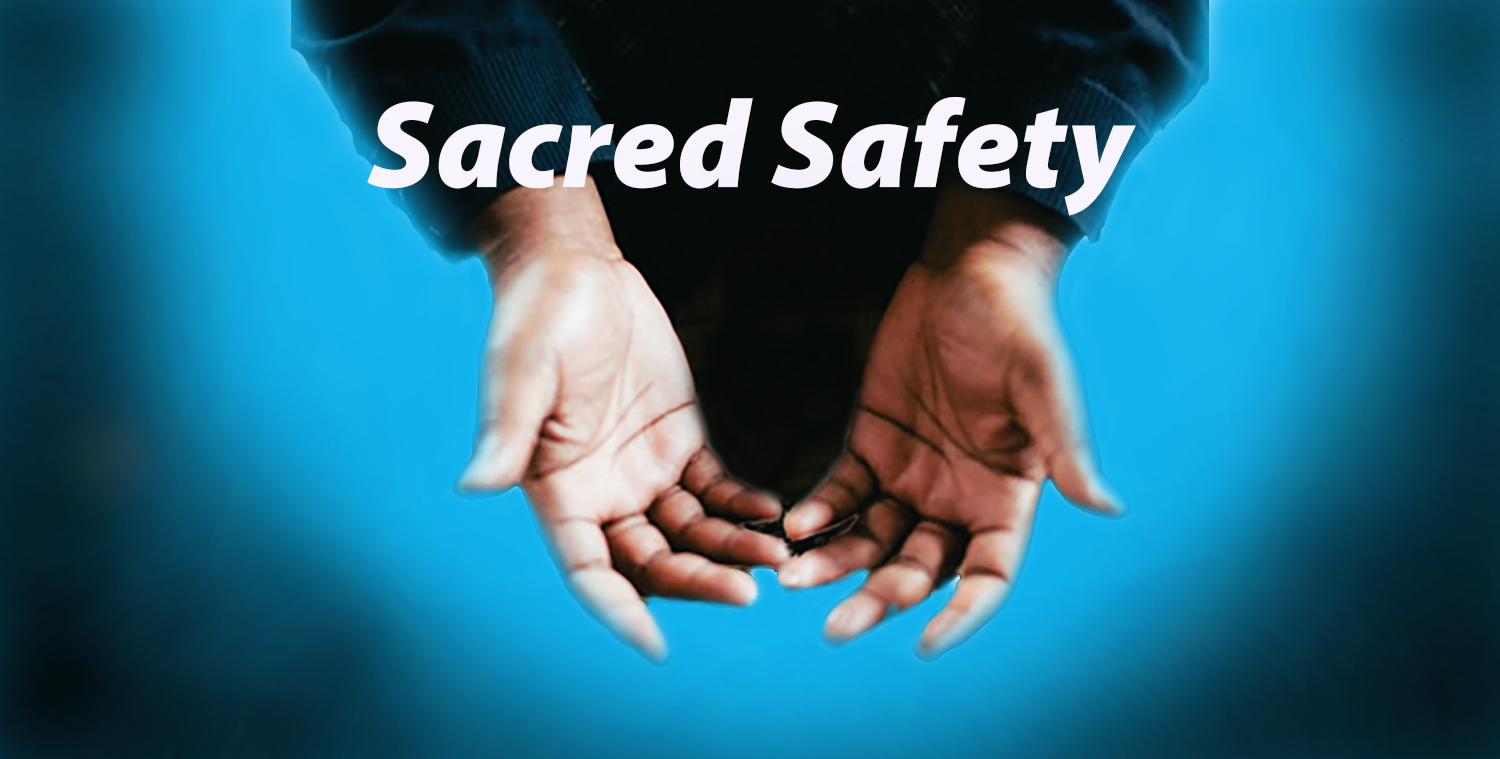 Agenda
Welcome
Mission and Purpose 
Five Saves Lives! 
Medical Health Re-Entry Protocols 
(Conducted by Reverend Bell, Cynthia Anderson and Mildred Byrd)
Informational Group Session-Church Office
Let’s Practice!
Q&A
Our mission:
“On Being Faithful provides each of our congregations, schools, and special ministries clear guidance and direction for how we in this diocese may begin to move forward as a witness to the forming of new habits and practices by which to live courageously and faithfully into the new season that is now unfolding before us.” 

Excerpt from On Being Faithful Guidelines for a Shared Discernment on the Way Ahead in this Season of COVID-19- South Florida Diocese, Bishop Peter Eaton++
The Church of the Incarnation Church Re-entry Planning Committee Purpose:
Our Task: When the time is right (health conditions being mitigated according to health officials) and we have the plan of action, training, essential equipment and supplies -we will have a document to request that we re-enter our beloved Church of the Incarnation. This document will be reviewed by the parish council, vestry, rector, deanery and prayerfully approved by the bishop’s office. 
We seek to use a Powerpoint and a Checklist Approach to Educate, Inform and Train our groups and general membership.
Generate a Request Letter to the Bishop to re-open with attached checklists, schedules, evidence of completed training, information, procedures and protocols.
Staying on trackOur coi-crpc task & purpose
Comfort our membership and guests.                                                                                                                                         Our church is committed to engage in Sacred Safety practices. 
Inform and encourage our members to embrace the mandatory changes that will be implemented. 
We will wear masks, conduct temperature checks, maintain social distancing, perform contact tracing, collect waivers, hand wash and use hand sanitizer.
Request that all members agree to leave the premises as soon as the service is over.                            
Usher-directed, we will use the designated doorways to discourage social gathering. 
Expect that our members will adhere to the signage and CDC-approved directions provided.           
We will follow guidelines on where and how to enter the parking areas/premises/worship areas/restrooms. 
Faithfully and safely keep our members informed and mobilized. 
We will continue to chart a path to grow, enhance and fund our Church’s mission: Evangelism. 
Decisions by the Rector, Vestry and COI-CRPC will be based upon the health and safety of our parishioners as the first priority. This five-point plan will be monitored/maintained by the Church of the Incarnation–Church Re-entry Planning Committee (COI-CRPC) Vestry and Rector.
The FIVE–POINT Plan 
“FIVE SAVES LIVES!”
The Rector, Vestry and Church of the Incarnation, Church Re-entry Planning Committee will implement Five Saves Lives! (Our Five Point Plan) to:
Church of the COVID 19 Reopening Health Team Training Session
Cynthia Anderson, RN,ADN
Reverend James Bell, RN,MSN
Mildred Byrd, RN,BSN
Brief Overview of Coronavirus/COVID 19
DEFINITION
An acute respiratory syndrome (group of symptoms occurring together) caused by the newly discovered coronavirus. It’s a virus within the corona.
SYMPTOMS
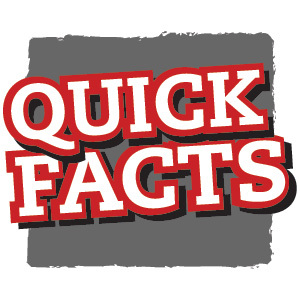 May appear 1-14 days after exposure 
Can affect persons differently
May include: Fever greater than 99.0 F
Chills ,body aches, headache and or persistent dry cough
Shortness breath, running nose
Sudden loss of taste or smell
Sudden confusion and inability to stay awake 
Chest pain or discomfort
SEEK EMERGENCY MEDICAL CARE IMMEDIATELY
Community and Faith-Based Organizations. (n.d.). Retrieved March 2020, from https://www.cdc.gov/coronavirus/2019-ncov/community/organizations/index.html
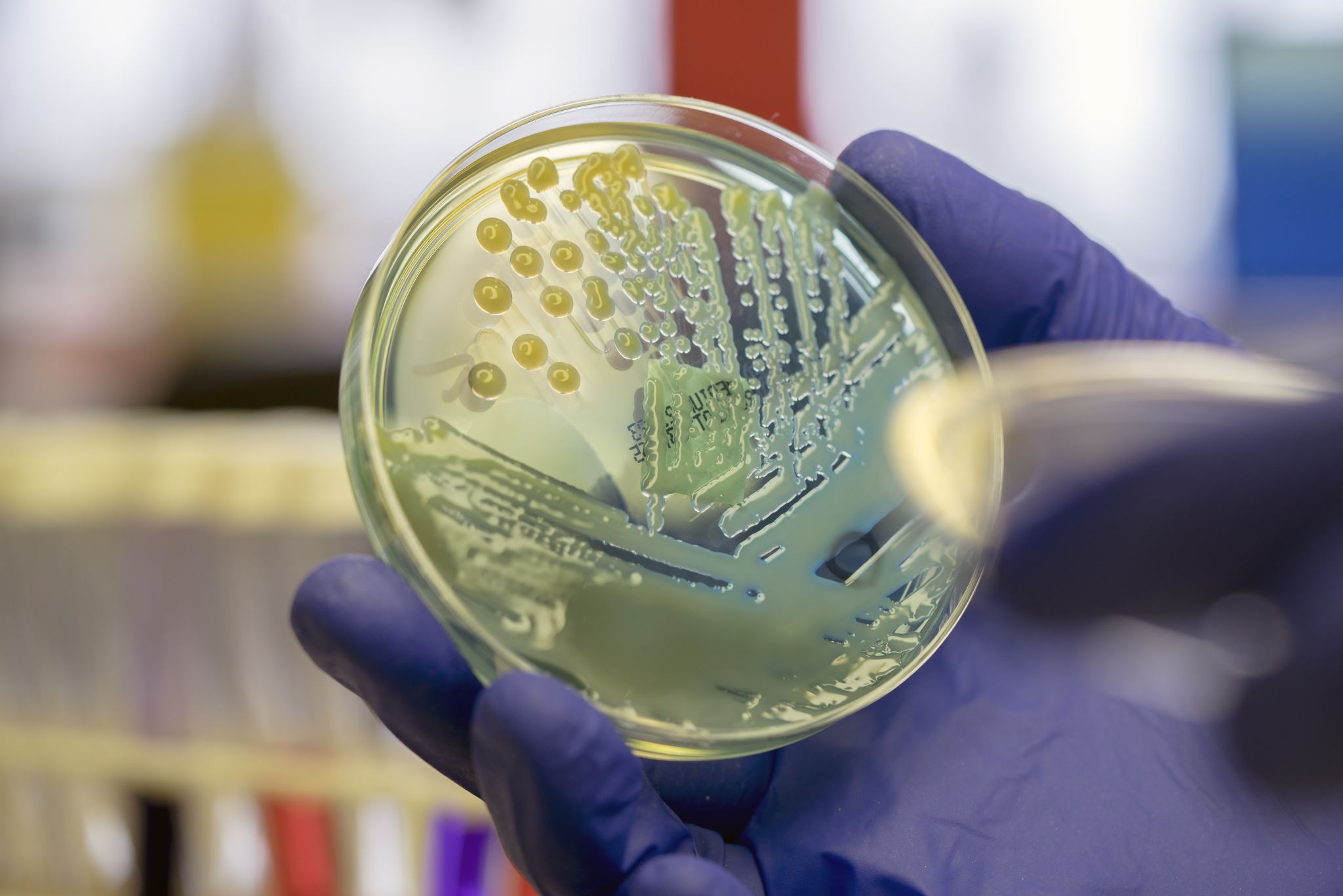 Transmission of Virus
Person to person with minimal or no symptoms.
Droplet contact: Coughing or sneezing
Entry points:  Eyes, nose and mouth
Community and Faith-Based Organizations. (n.d.). Retrieved March 2020, from https://www.cdc.gov/coronavirus/2019-ncov/community/organizations/index.html
Protecting Yourself&Others
Community and Faith-Based Organizations. (n.d.). Retrieved March 2020, from https://www.cdc.gov/coronavirus/2019-ncov/community/organizations/index.html
FACE COVERINGS and SOCIAL DISTANCING
All clergy, staff and members MUST wear a mask : fabric masks washed daily  or hospital/surgical mask it must be changed daily. If no mask present, the church will provide one.
Limit the size of your groups.
6 feet apart in either direction: Front–back and side to side.
Cover cough or sneezing with a tissue or into elbow.
No hand shaking or hugging for now.
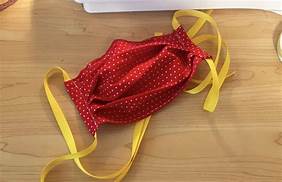 Community and Faith-Based Organizations. (n.d.). Retrieved March 2020, from https://www.cdc.gov/coronavirus/2019-ncov/community/organizations/index.html
HANDWASHING: CLERGY, STAFF and MEMBERS
Wash hands 20 seconds with soap and water.
If soap and water not available: Use hand sanitizer located in designated areas. 
Make sure when using the soap or the sanitizer that your hands feel dry. 
AVOID TOUCHING EYES, NOSE AND MOUTH WITH UNWASHED HANDS
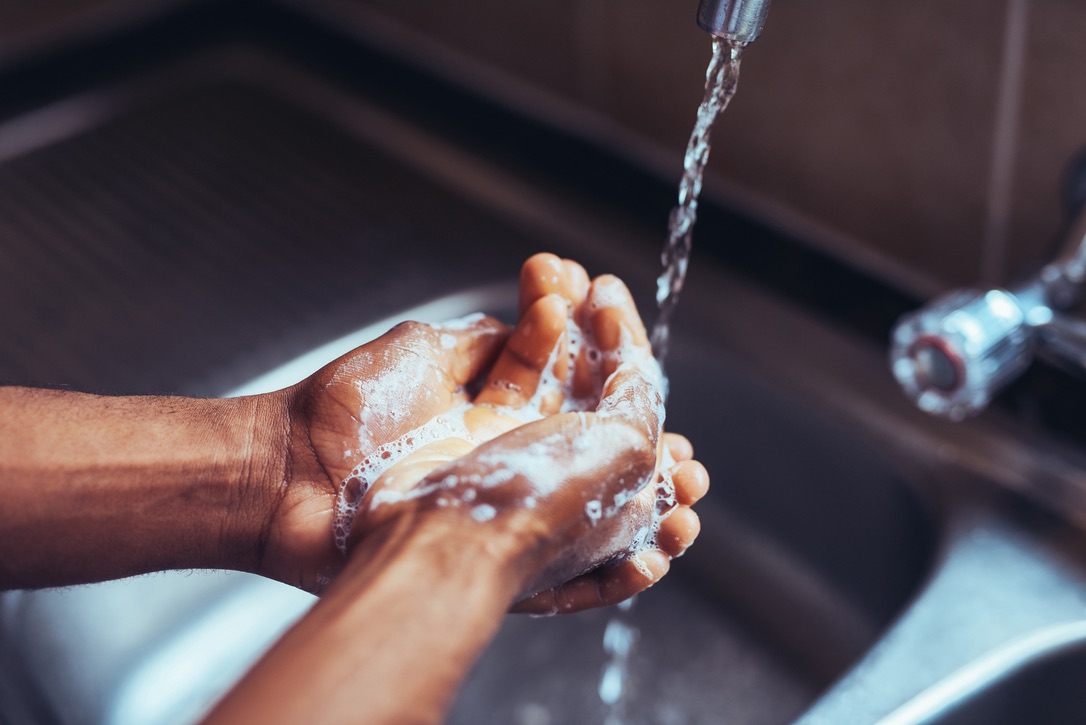 Community and Faith-Based Organizations. (n.d.). Retrieved March 2020, from https://www.cdc.gov/coronavirus/2019-ncov/community/organizations/index.html
Proper Handwashing Technique( To assess click link below)
https://youtu.be/zCx50OYOiXk
Proper Handwashing Procedures. Video file. Accessed March 2020. Retrieved from HTTPS://YOUTU.BE/ZCX50OYOIXK
Proper Placing and Removal of Mask( To assess click link below)
https://youtu.be/vuO_iaZH8ZQ
Proper Facemask wearing. Video file. Accessed March 2020. Retrieved from https://youtu.be/vuO_iaZH8ZQ
Health Monitoring and Screening
Community and Faith-Based Organizations. (n.d.). Retrieved March 2020, from https://www.cdc.gov/coronavirus/2019-ncov/community/organizations/index.html
Testing sites
Dade County
Drive thru
Marlins Park
South Dade Government Center
Hard Rock Stadium
Amelia Earhart Park
Miami Beach Convention Center
Walk Up Testing
1.     North Miami: Holy Family Catholic Church 
2.      Opa-locka: Sherbondy Park
Broward County
Broward Health
Central Broward Park
Cleveland Clinic
Festival Marketplace
Mitchell Moore Park ( Walk-up)
National Guard and Memorial Health Systems
Urban League of Broward County (Walk-up)
These are only a few: Please refer to www.miamidade.org  and www.broward.org. For a complete list of tests.
CLEANING and DISINFECTING
Community and Faith-Based Organizations. (n.d.). Retrieved March 2020, from https://www.cdc.gov/coronavirus/2019-ncov/community/organizations/index.html
Team on duty masks/ gloves
Remove ill person immediately to designated area( Usher’s Room for members/guests and count room for office staff).
Retake temperature and Document.
Actions as indicated by assessment.
Advise to 14-day self quarantine and notify primary care physician.
Follow-up wellness check on the ill individual(s) by the team.
Close off area used by the sick person and clean/ disinfect the area.
Emergency Plan: (Mitigation) For COVID 19
Church officetraining Session
People will be required to wear fabric nonmedical face masks while in the OFFICE to reduce their risk of asymptomatic spread.

Personal surfaces that are frequently touched must be cleaned/disinfected throughout the day, such as cabinets, desks, countertops, eating and drinking areas, electronics, and doorknobs and touch areas.

The office should advise vulnerable populations of individuals that “older than age 60 and those with compromised immune systems or compromised lung and heart function,” should continue to engage in physical distancing including “stay at home – work safe” protocols
The office should encourage staff or members to protect their personal health while in the Church at all times.

The office may use handheld thermometers to test visitors for fever before entrance.

A Schedule of Cleaning and Sanitation Log must be maintained and accessible in the office at all times: Buildings must be thoroughly cleaned regularly and between user groups, especially high-touch surfaces. 

The office must maintain copies of signed Season II Parishioner Waivers on file advising all parishioners of their personal responsibility regarding COVID-19 pertaining to church participation in a confidential storage area in the Rector’s office.
The office must maintain a visitor’s log (phone numbers and email addresses) for all who enter the building in the event that they may come in contact with someone with the virus and reporting is required. A Contact Tracing Log must be thoroughly managed, checked and accessible in the office at all times of the participants who attend church meetings, gatherings and Sunday Worship Service. 

A copy of the COI-Emergency Plan for possible COVID-19 Exposure must be in place in the office for quick reference. In the event that a case of exposure to COVID-19 is reported to the Rector and/or Sr. Warden, the office must be authorized to immediately issue an Emergency alert that will be emailed and posted to the Church’s designated webpage. The Parishioners will be advised that the church will return to Season I protocols. Participants with proximity to the individual who is exposed will also have to be quarantined. Surfaces will have to be cleaned by an outside contractor.
Now Let’s Practice
Question and Answer